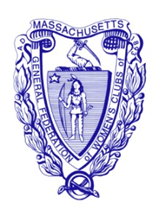 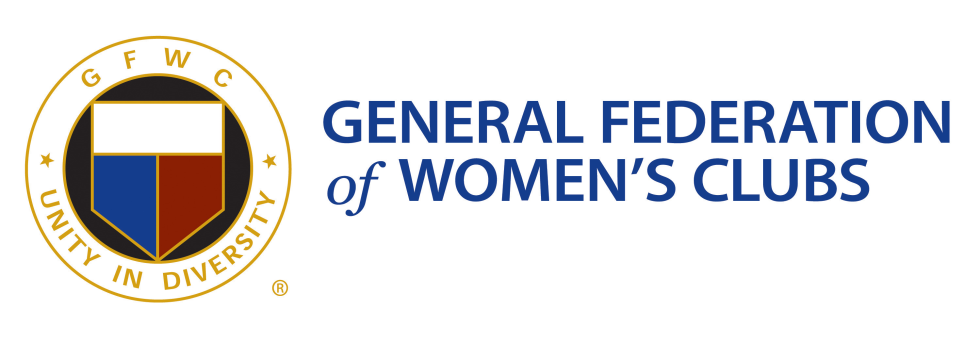 GFWC Massachusetts
A proud member of the 
General Federation of Women’s Clubs
[Speaker Notes: GFWC and GFWC Massachusetts membership 

As a member of your local club, you are also a member of the GFWC Massachusetts Federation of Women’s Clubs and the General Federation of Women’s Clubs or GFWC.]
General Federation of Women’s Clubs
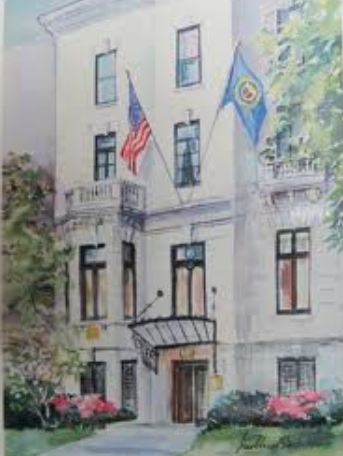 Headquarters – Washington, DC
#UnityInDiversity#LivingTheVolunteerSpirit
[Speaker Notes: GFWC Headquarters 

Our International headquarters administrative offices are located at 1734 N Street NW, Washington, DC  20036
This is the home of the GFWC International President during her two-year term.

Our taglines and motto are: Unity in Diversity and Living the Volunteer Spirit.]
GFWC
Women’s History & Resource Center
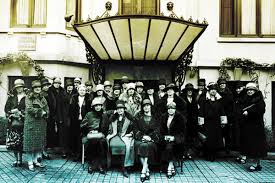 [Speaker Notes: GFWC Women’s History and Resource Center

The GFWC Women’s History and Resource Center is also located in Washington, DC.  The WHRC collects, preserves, interprets, and promotes the history of the GFWC and women volunteers. The WHRC documents the social and political contributions of GFWC clubwomen from 1890 to the present through the GFWC archives, related special collections, and publications.]
GFWC was founded in 1890 by
Jane Cunningham Croly
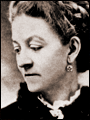 “Is it possible that women may have a life of their own, may learn to know and honor each other, may find solace  in companionship, 
and lose sight of small troubles in large aims?”
[Speaker Notes: History of GFWC 

GFWC has a rich history since its founding in 1890.

In 1868, Jennie June Croly, an accomplished New York newspaperwoman, was denied admittance to a 
Banquet honoring Charles Dickens at the all-male New York Press Club, simply because she was a woman.  
Outraged, she was determined to organize a club for women.  The General Federation was founded in 1890, 
with the motto, “Unity in Diversity.” 

This group of women has grown into one of the largest organizations of volunteer women in the world.

GFWC has nearly 80,000 members in affiliated clubs in every state, the District of Columbia, and more than a dozen countries.]
GFWC
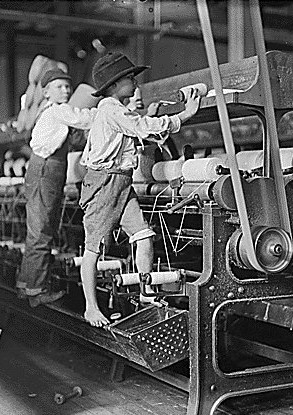 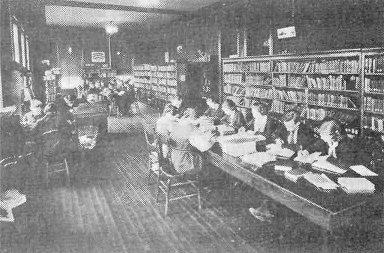 Established 75% of
the Nation’s Libraries
Passage of the Child Labor Laws
[Speaker Notes: GFWC – Libraries, Food and Drug Act and Child Labor Laws 

GFWC was instrumental in establishing most of the nation’s libraries and helped to pass the Pure Food 
and Drug Act and the first child labor laws.]
GFWC  President
GFWC  Executive Committee
President-elect, 1st Vice President, 2nd Vice President, Secretary,
Treasurer, Director of Junior Clubs, Director-elect of Junior Clubs
President- 
elect
First Vice
President
Treasurer
Second Vice
President
Director of 
Junior Clubs
RegionPresidents
State 
Presidents
Budget and Finance Committee
Special and Community 
Service
Program and Advancement Plan
Chairmen
State Directors of Junior Clubs
Information Flow Chart
[Speaker Notes: Flow Chart of Information

This chart shows how information passes from GFWC to the regions and state federations.]
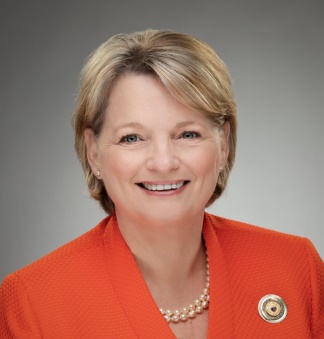 GFWC
2020-2022Executive Committee
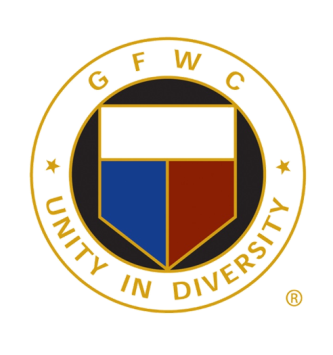 Marian St ClairPresident
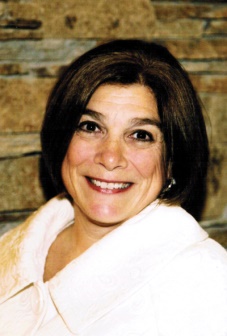 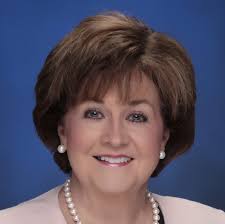 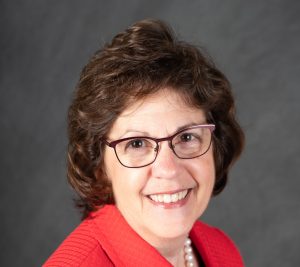 Wendy Carriker
2nd Vice President
Suellen Brazil
1st Vice President
Deb Strahanoski
President-elect
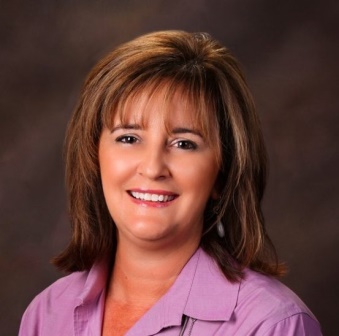 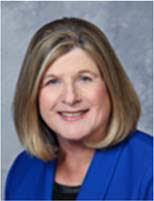 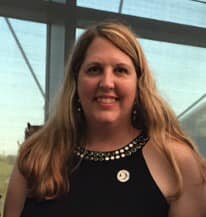 Kristina HigbeeDirector of Junior Clubs
Jolie Frankfurth
Secretary
Mary Beth WilliamsTreasurer
[Speaker Notes: GFWC International officers are elected by voting members at the GFWC annual convention in the even-numbered years. The term of office is two years.]
GFWC Massachusetts
Headquarters – Sudbury, MA
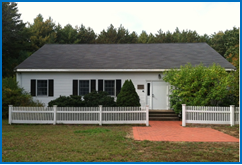 Federated in 1894127 years of volunteer service
[Speaker Notes: GFWC Massachusetts Headquarters

Our state headquarters is located in Sudbury, Massachusetts.
The office is the repository of the organization’s archives dating to its 1893 inception and establishment in 1984.  Furnishings and art objects have been donated by clubs, members and businesses.  

The GFWC Massachusetts President and the Executive Committee members oversee the operation of our state Federation.  Our state membership is over 1385 members.]
GFWC Massachusetts  President
GFWC Massachusetts Executive Committee
1st Vice President, 2nd Vice President, Recording Secretary,
Corresponding Secretary, Treasurer, Director of Junior Clubs
First Vice
President
Second Vice
President
Director of 
Junior Clubs
President
Treasurer
State 
Committee
Chairmen
Dean of
Chairmen
Club 
Treasurers
Jr. Executive
Committee
Board of Directors
Club
Presidents
Junior Club
Presidents
Finance Committee
Junior Club Members
General Club Members
Juniorettes
Information Flow Chart
[Speaker Notes: Flow Chart of Information

This chart shows how information passes from the GFWC Massachusetts President, Director of Junior Clubs and Executive Committee members
to the club officers and the general membership.]
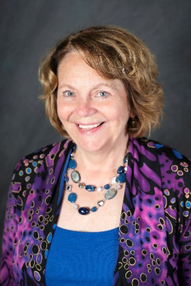 2020-2022
Executive Committee
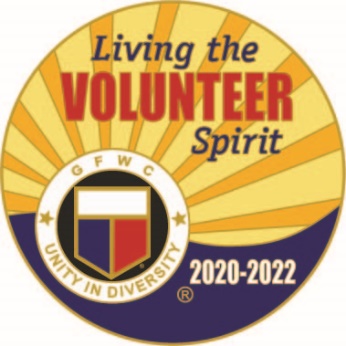 Donna Shibley
GFWC Massachusetts President
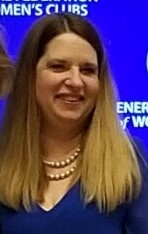 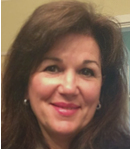 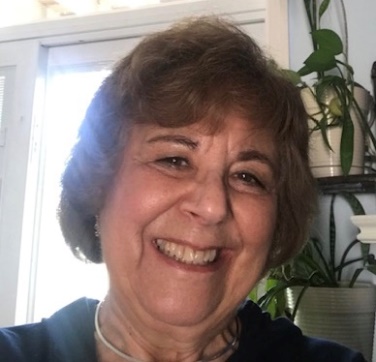 INSERT OFFICER PHOTO
INSERT OFFICER PHOTO
INSERT OFFICER PHOTO
T Jablanski
1st Vice President
Jen Nowak
2nd Vice President
Terry Rouvalis
Recording Secretary
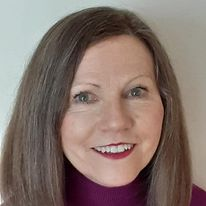 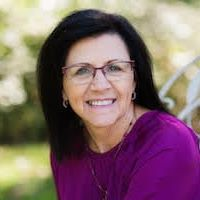 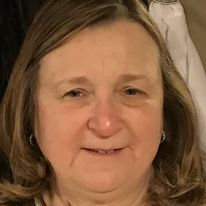 INSERT OFFICER PHOTO
INSERT OFFICER PHOTO
INSERT OFFICER PHOTO
Katie Robey
Director of Junior Clubs
Donna Canavan
Corresponding Secretary
Darlene Coutu
Treasurer
[Speaker Notes: GFWC Massachusetts Officers are elected by voting members at the GFWC Annual Convention in the even-numbered years. The term of office is two years.]
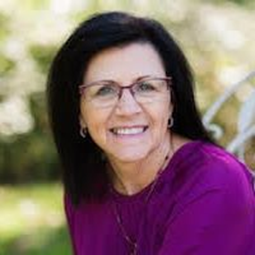 2020-2022 Junior
Executive Committee
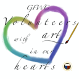 Katie Robey
GFWC Massachusetts Director of Junior Clubs
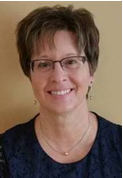 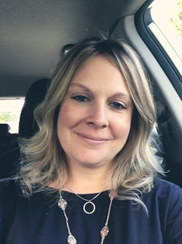 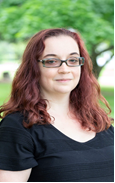 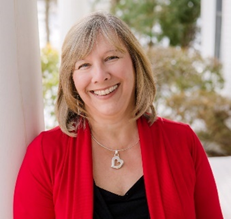 INSERT OFFICER PHOTO
INSERT OFFICER PHOTO
Nancy Coughlin

Treasurer
Kathleen Goneau
Corresponding Secretary
Marisa Jablanski
Assistant Director of Junior Clubs
Beth McKeon

Recording Secretary
[Speaker Notes: GFWC Massachusetts Junior Officers are elected by voting members at the GFWC Annual Convention in the even-numbered years. The term of office is two years.]
GFWC Massachusetts 
Supports and Volunteers
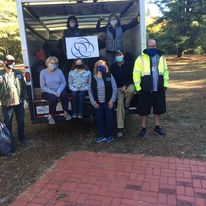 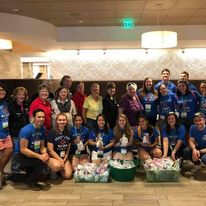 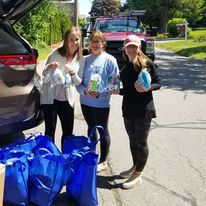 MassSTAR~LaSalle College
Savers Collection – Sudbury, MA
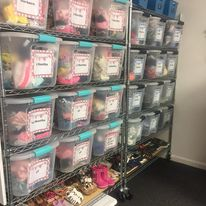 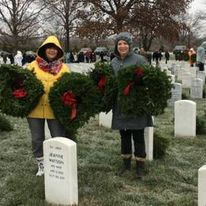 Juniorettes collecting toiletries
Project New Hope – Westfield, MA
Wreaths Across America – Arlington, VA
GFWC Massachusetts
Community Service Programs
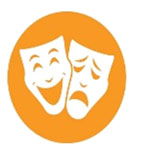 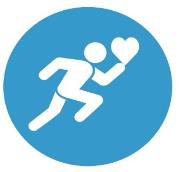 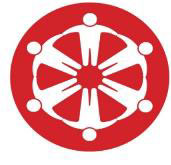 Arts & Culture
Civic Engagement & Outreach
Health & Wellness
Education & Libraries
Environment
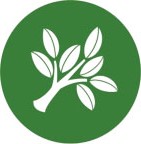 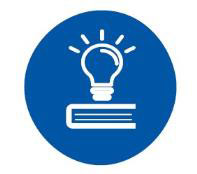 GFWC Massachusetts 2020-2022
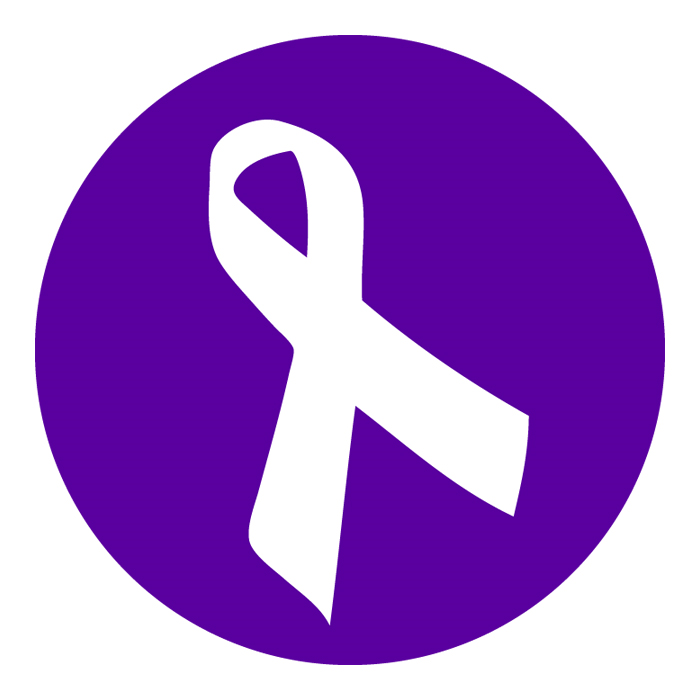 Director’s Project
Advocates for Children
INSERT PRESIDENT’S PROJECT LOGO / INFORMATION
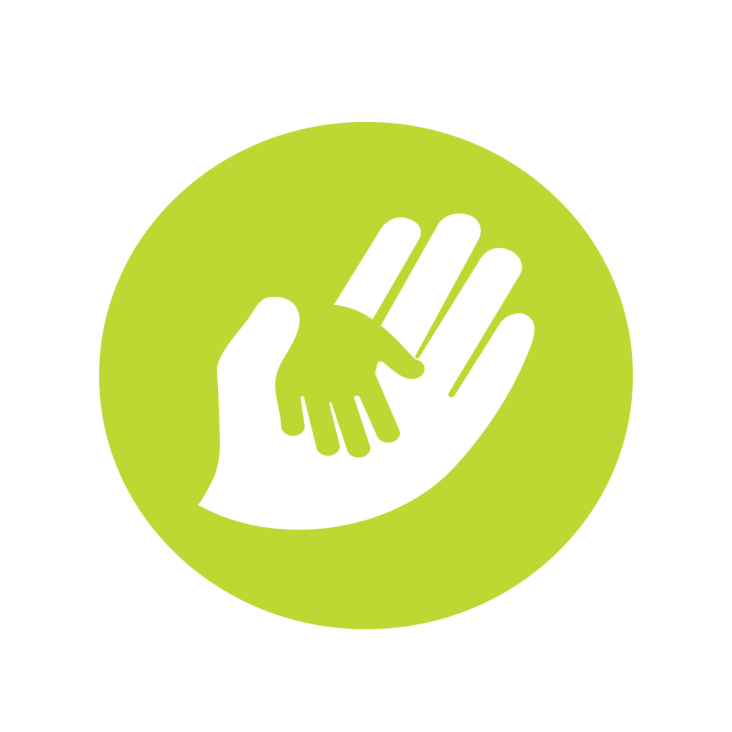 President’s Project
Domestic and Sexual Violence Awareness and Prevention
GFWC Massachusetts by the numbers
25 Women’s Clubs, 18 Junior Women’s Clubs, 1 Juniorette Club, 4 Associate Clubs, 3 District Clubs
Over 1385 members
Almost 47,000 hours volunteer service in 2019
Over $425,000 in community grants, scholarships, monetary & in-kind donations  in 2019
Over 1350 community service projects completed in 2019
Membership Classifications
Women’s Clubs
Junior Women’s Clubs
Juniorette Clubs
Ages 12- 18
GFWC Membership Benefits
Community
Service
Personal Growth
and Development
Fellowship
and Friendship
[Speaker Notes: Member Benefits

The three most common benefits in belonging to a federated club are:  community service, personal growth and development, and fellowship and friendships.

As a civic organization, we are able to pinpoint our community needs and strive to meet those needs. 

At our club meetings, we grow by working together toward common goals.   Our members are taught leadership skills and techniques that help them in all aspects of their lives. 

Camaraderie is an important benefit of belonging to a federated club.  We share and make friends as we make a difference in our communities.]
Membership
Responsibilities
Attend regular meetings

Participate in community service and 
	fund raising events

Pay club dues

Help membership grow
Sharing our message
GFWC
GFWC Massachusetts
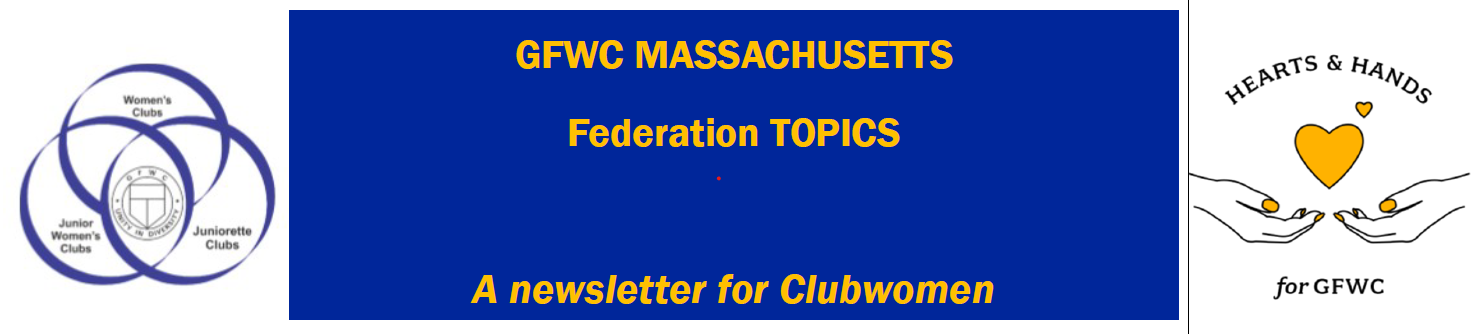 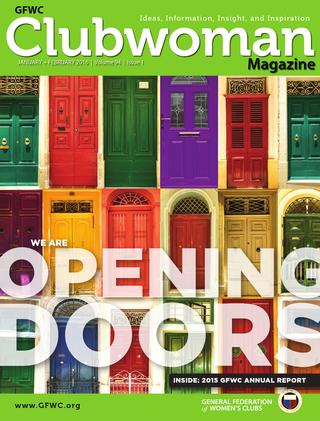 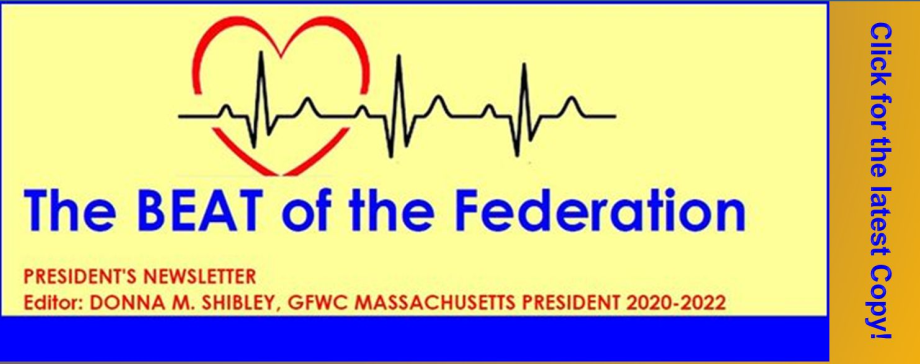 Clubwoman Magazine
News & Notes
Federation Topics
The BEAT of the Federation
[Speaker Notes: Sharing our message

The GFWC Clubwoman Magazine is published quarterly by GFWC headquarters and provides a link to all clubwomen around the world.  It is available by subscription only. GFWC News & Notes is a monthly electronic newsletter published by GFWC.  It is available by email and on the website.]
Keeping it Social
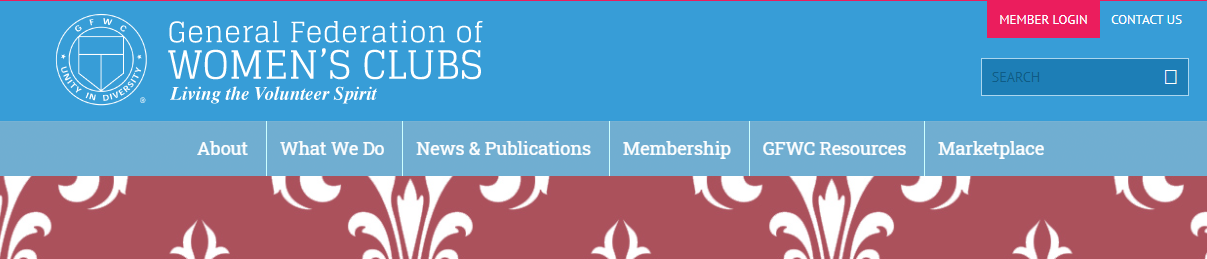 gfwc.org
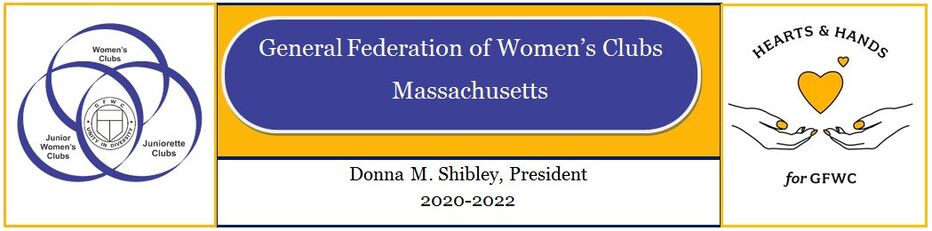 gfwcma.org
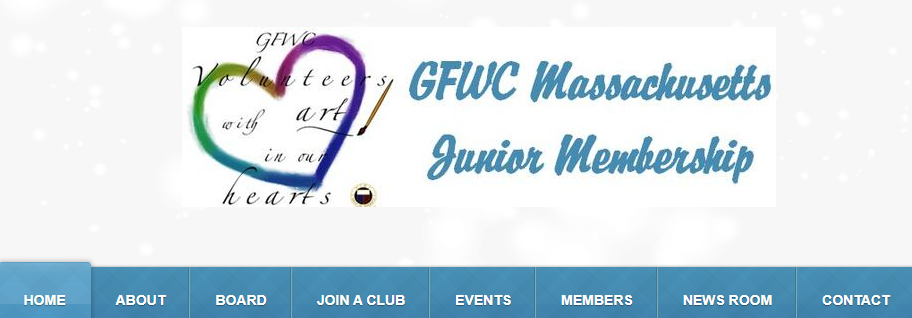 gfwcmajuniors.org
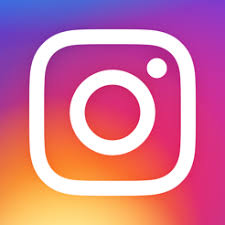 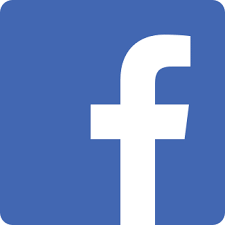 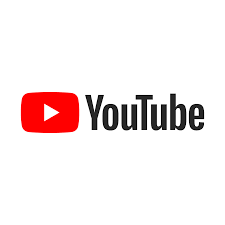 [Speaker Notes: Keeping it social (social media)

The GFWC HQ website contains the history and mission of the GFWC, information on events and meetings, a member center, publications, and a link to the Women’s History and Resource Center. 

The GFWC Massachusetts and GFWC Massachusetts Junior Membership website are maintained by the GFWC Massachusetts Webmaster and provides up-to-date information on all state federation activities.  

GFWC, GFWC Massachusetts and GFWC Massachusetts Junior Membership have Facebook pages, Instagram and You Tube.  All members are invited to follow them!]
Credits
This presentation was originally designed by the GFWC Florida Membership Committee.  The GFWC Florida Membership Committee and GFWC Membership Committee have given permission for the presentation to 
be modified for use by all states.
 
We are better together!  

GFWC Massachusetts
245 Dutton Road | PO Box 679
Sudbury, MA  01776